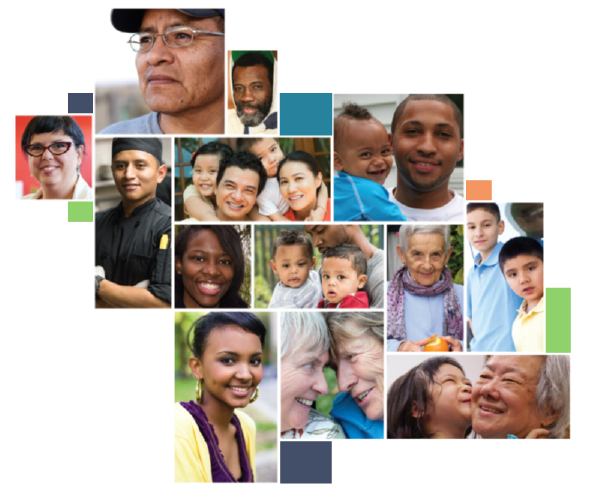 Portland Housing Advisory Commission 2021 Planning
1
2018 Focus
Funding sources
Homeownership
Rental housing
Housing: East Portland
Permanent supportive housing

Mobile home parks
Barriers to accessing housing
Workforce housing
Review land use decision
2
2
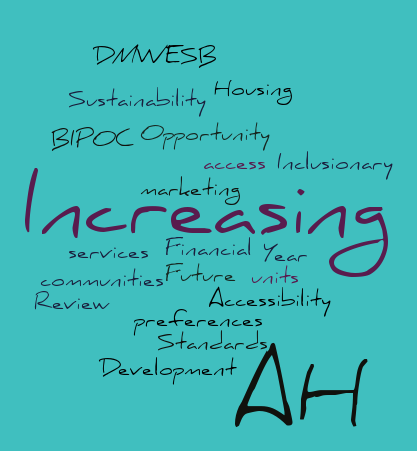 2021 Concepts
DMWESB – Increasing Opportunity 
Accessibility – Standards for Future AH Development 
Increasing access to AH units for BIPOC communities (marketing, preferences, and services)
Financial Sustainability 
Inclusionary Housing – 4 Year Review
3
3
Brainstorm
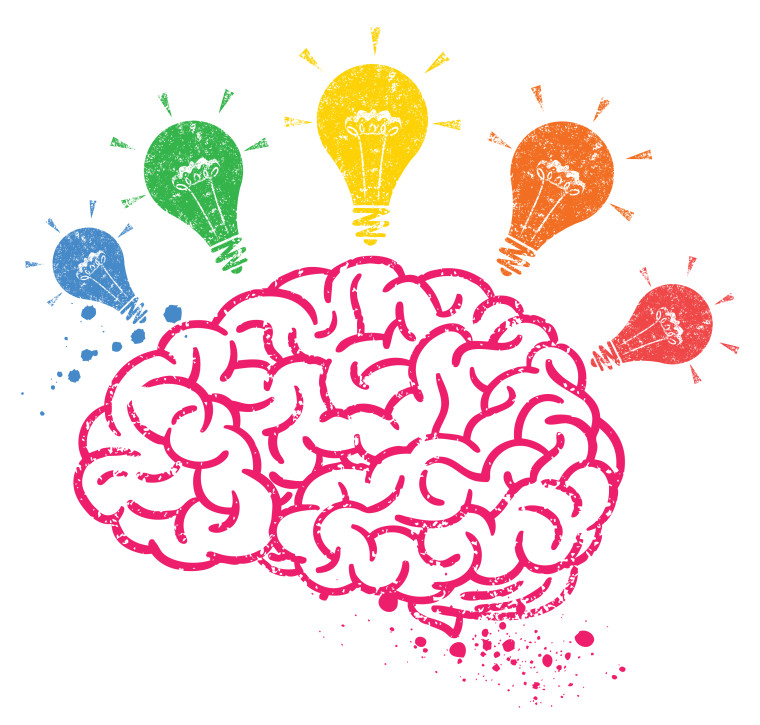 4
4